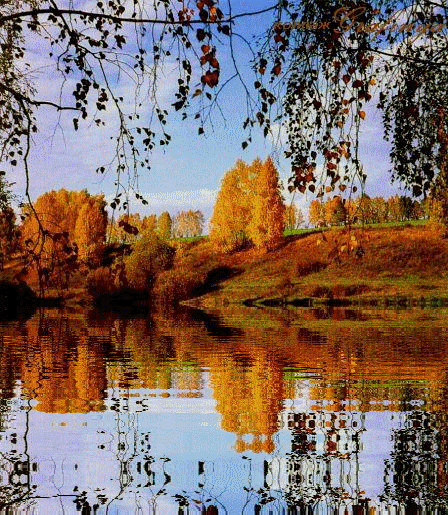 КРОССВОРД
К уроку литературного чтения
«Осенние листья»   во 2 классе
Автор: Кутлунина Вера Анатольевна, учитель начальных классов
ГБОУ «Школа 1002»
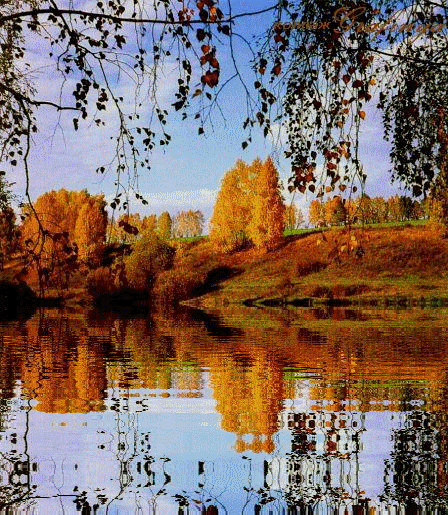 Дополни  стихотворение
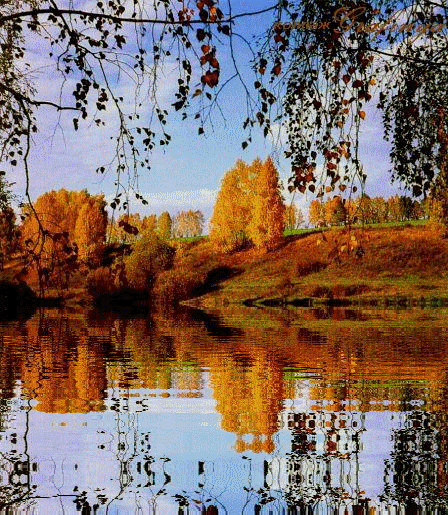 6
Ч
Т
У
А
1222тт
1
2
3
4
5
7
1) … небо кроет,
Солнце не блестит
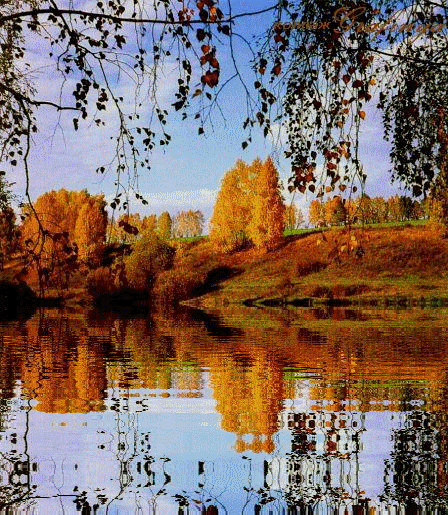 6
Ч
Т
У
А
1222тт
1
Г
Р
И
Б
О
Ч
К
И
2
3
4
5
7
2)   Ох и хитрые … !
       Где же спрятались они?
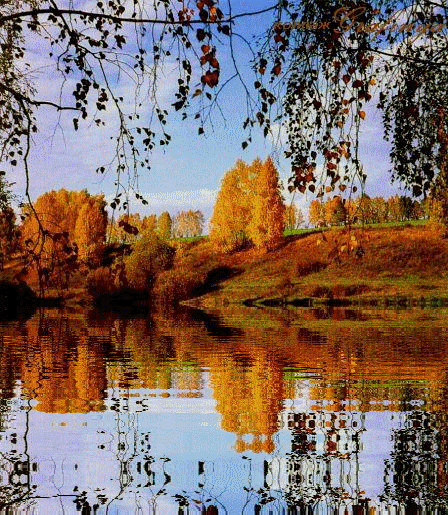 6
Ч
Т
У
А
1222тт
1
Г
Р
И
Б
О
Ч
К
И
2
С
Т
А
И
3
4
5
7
3) … птиц улетают
     Прочь за синее море.
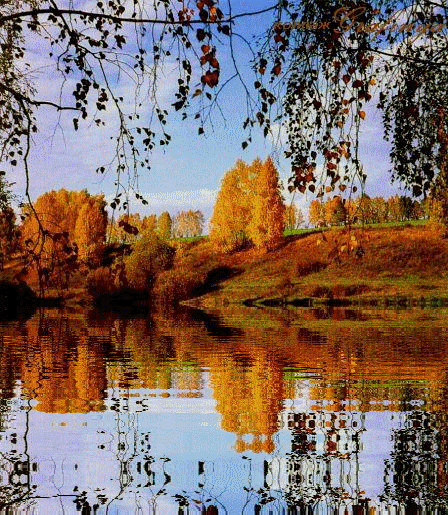 6
Ч
Т
У
А
1222тт
1
Г
Р
И
Б
О
Ч
К
И
2
С
Т
А
И
3
4
С
К
В
О
Р
Е
Ч
Н
И
К
5
7
4)   Опустел …
       Улетели птицы …
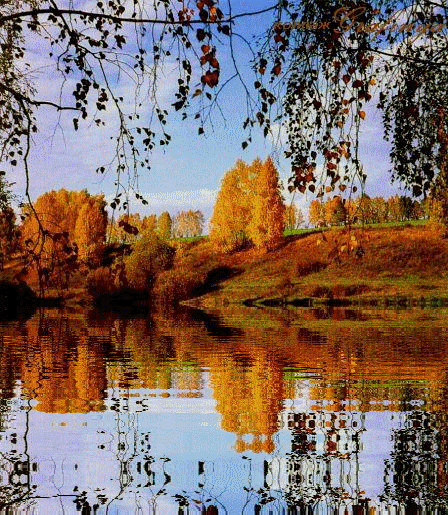 6
Ч
Т
У
А
1222тт
1
Г
Р
И
Б
О
Ч
К
И
2
С
Т
А
И
3
4
С
К
В
О
Р
Е
Ч
Н
И
К
П
Н
И
5
7
5)   Я заглядывал  под  кочки
       Под берёзовые …
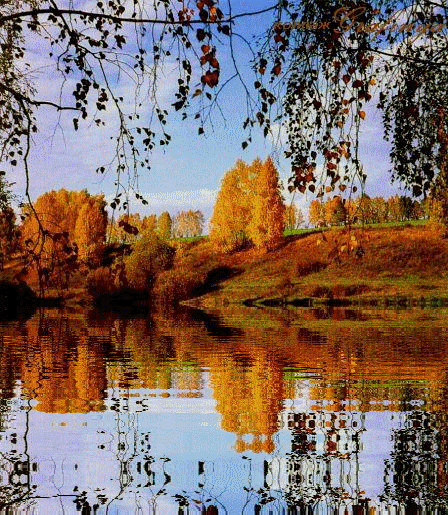 6
Ж
Ч
Т
У
А
1222тт
1
Г
Р
И
Б
О
Ч
К
И
2
С
Т
А
И
А
3
4
С
К
В
О
Р
Е
Ч
Н
И
К
Л
П
Н
И
5
7
И
6)   Словно как с испугу
      Раскричавшись к югу
       … летят.
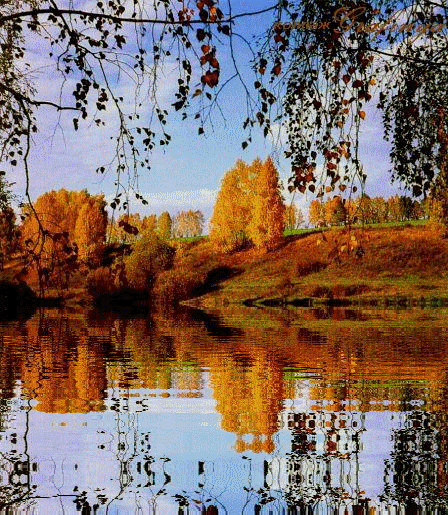 6
Ж
Ч
Т
У
А
1222тт
1
Г
Р
И
Б
О
Ч
К
И
2
С
Т
А
И
А
3
4
С
К
В
О
Р
Е
Ч
Н
И
К
Л
П
Н
И
5
7
Л
И
С
Т
Ь
Я
7)  Под тусклым ветром
     Сухие …,
     Кружась, что шепчут,
     Что говорят
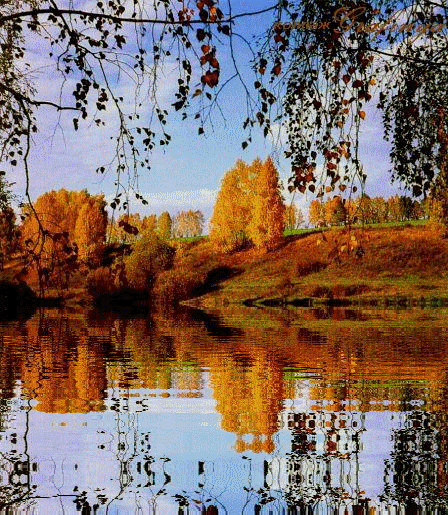 МОЛОДЦЫ!